T.C.
KIRIKKALE VALİLİĞİ TİCARET İL MÜDÜRLÜĞÜ
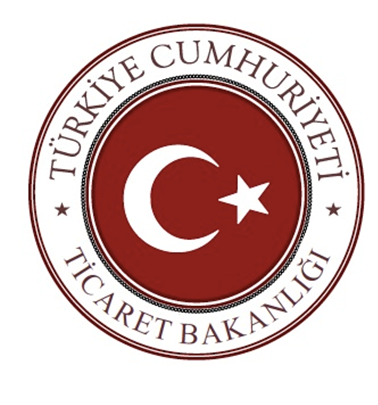 İKİNCİ EL MOTORLU KARA TAŞITLARININ TİCARETİ 
İbrahim soysal
mühendis
27.06.2019
1
YÖNETMELİĞİN İÇERİĞİ
YETKİ BELGESİ
MESLEKİ YETERLİLİK
İKİNCİ EL BİLGİ SİSTEMİ
FAALİYETLERE İLİŞKİN YÜKÜMLÜLÜKLER
(Tanıtım, Ekspertiz, Garanti vb.)
İKİNCİ EL TAŞIT TİCARETİ YAPILAN YERLER
(Galeriler, Toplu İşyerleri, Oto Pazarları)
DİĞER KURUMLARIN YÜKÜMLÜLÜKLERİ
(Noterler, Belediyeler)
2
DÜZENLEME İHTİYACI
6585 sayılı Perakende Ticaretin Düzenlenmesi Hakkında Kanuna dayanılarak hazırlanan İkinci El Motorlu Kara Taşıtlarının Ticareti Hakkında Yönetmelik 13/02/2018 tarihli ve 30331 sayılı Resmî Gazetede yayımlanmıştır.
	Bu mevzuatla; 
ikinci el motorlu kara taşıtı ticaretiyle iştigal eden gerçek ve tüzel kişi tacirler ile esnaf ve sanatkârların ikinci el motorlu kara taşıtı alım satım faaliyetlerini,
 Yetki belgesinin verilmesi, yenilenmesi ve iptaline ilişkin usul ve esasları,
3
DÜZENLEME İHTİYACI
ikinci el motorlu kara taşıtı ticareti yapılan işletme, toplu işyeri ve pazarlarda aranan şartları, 
İkinci el motorlu kara taşıtı alım satımında ödeme yöntemlerini,
Noterlerin ikinci el motorlu kara taşıtı ticaretine ilişkin yükümlülüklerini 
ve Bakanlık, yetkili idare ve diğer ilgili kurum ve kuruluşların ikinci el motorlu kara taşıtı ticaretine ilişkin görev, yetki ve sorumlulukları düzenlenmiştir.
4
YÖNETMELİK İLE HEDEFLENENLER Md. 1
Sektörün yasal altyapıya kavuşturulması
İkinci el M.K.T. ticaretinin güvenli bir ortamda yapılması
Haksız rekabetin ve kayıt dışı faaliyetlerin önlenmesi
Mesleğe itibar kazandırılması ve meslek mensuplarına duyulan güvenin artırılması
Nitelikli insan kaynağı yaratılması
Hizmet kalitesinin ve 
tüketici memnuniyetinin arttırılması
5
YÖNETMELİĞİN KAPSAMI Md. 2
Kapsam Dışındaki Satışlar

 	Taşıt Kanununa tabi idare, kurum ve kuruluşlar ile kamu kurumu niteliğindeki meslek kuruluşlarınca yapılan satışlar.

	Gümrük Kanunu ve Kaçakçılıkla Mücadele Kanunu çerçevesinde yapılan satışlar.

	Bu işle iştigal edenlerin kendi aralarındaki satışlar

	Haciz, müsadere, zapt, buluntu, trafikten men gibi nedenlerle kamu kurumlarınca yapılan satışlar
Kapsam İçindeki Taşıtlar

Motosiklet 
Otomobil
Otobüs  
Kamyonet
Kamyon
Arazi taşıtı 
Lastik tekerlekli traktör
6
YETKİ BELGESİ Md. 5
İkinci el ticareti, işletmesi adına yetki belgesi alan tacirler ile esnaf ve sanatkârlar tarafından yapılabilir.

Yetki belgesi, işletmenin bulunduğu yerdeki Ticaret İl Müdürlükleri tarafından Bilgi Sistemi üzerinden verilir.

Her işletme için ayrı ayrı düzenlenir ve devredilemez.

5 yıl geçerlidir.

İşletmenin herkes tarafından görülebilen bir yerine asılır.
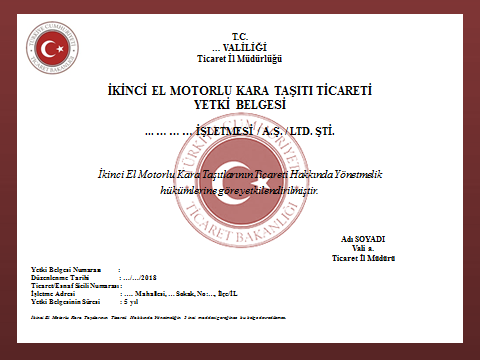 7
YETKİ BELGESİ VERİLMESİNDE ARANAN ŞARTLAR Md. 6
(1) İşletmeye yetki belgesi verilebilmesi için;
a) 18 inci maddenin birinci fıkrasında belirtilen şartların taşınması:
	aa) İmar mevzuatı çerçevesinde belirlenen ticaret alanlarında, çevreye ve trafiğe yük getirmeyen yerlerde ve içinde ikamet amaçlı kullanılan bağımsız bölüm bulunmayan yapılarda açılması. 
	ab) Açık ve kapalı alan toplamının en az dört taşıtın kapladığı alan büyüklüğünde olması; bir taşıtın kapladığı alan büyüklüğü olarak otomobil için en az yirmi beş metrekare, motosiklet için en az beş metrekare ve diğer taşıtlar için en az elli metrekarenin esas alınması.
	ac) Teşhir alanının net yüksekliğinin en az üç metre olması. 
	aç) LPG’li, CNG’li veya LNG’li ikinci el motorlu kara taşıtlarının teşhirine yönelik açık alana sahip olması. 
	ad) Taşıtların giriş ve çıkış yapmalarına uygun olarak düzenlenmiş giriş ve çıkış kapılarının bulunması, çıkış kapısının tehlikeli durumlarda kolay tahliyeye imkân verecek nitelikte olması. 
	(2) İkinci el motorlu kara taşıtı ticaretiyle iştigal eden işletmenin mali sorumluluk sigortası yapılmış ve satışa sunduğu ikinci el motorlu kara taşıtları bu sigorta kapsamına alınmış olmalıdır (en az dört taşıt).
8
YETKİ BELGESİ VERİLMESİNDE ARANAN ŞARTLAR Md. 6
b) Esnaf ve sanatkârlar odasına, ticaret ve sanayi odasına veya ticaret ve sanayi odalarının ayrı kurulduğu yerlerde ticaret odasına kayıtlı olunması
c) Gelir veya kurumlar vergisi mükellefi olunması,
ç) Gerçek kişi tacirler ile esnaf ve sanatkârların kendilerinin, ticaret şirketleri ile diğer tüzel kişi tacirlerin bu alandaki faaliyetlerini yürütmek için görevlendirdikleri ve yetkilendirdikleri temsile yetkili kişilerinin, şubelerde ise şube müdürünün;
	1) On sekiz yaşını doldurmuş olması,
	2) En az lise mezunu olması (13 Ağustos 2018 tarihinden önce iştigal edenler hariç), 
	3) İflas etmemiş veya iflas etmiş olsa bile itibarını yeniden kazanmış olması,
	4) Konkordato ilan etmemiş olması,
9
YETKİ BELGESİ VERİLMESİNDE ARANAN ŞARTLAR Md. 6
5) Kasten işlenen bir suçtan dolayı affa uğramış olsalar dahi devletin güvenliğine, Anayasal düzene ve bu düzenin işleyişine, milli savunmaya ve devlet sırlarına karşı suçlar ile casusluk, zimmet, irtikâp, rüşvet, hırsızlık, dolandırıcılık, sahtecilik, güveni kötüye kullanma, hileli iflas, ihaleye fesat karıştırma, edimin ifasına fesat karıştırma, suçtan kaynaklanan malvarlığı değerlerini aklama, terörizmin finansmanı, kaçakçılık, vergi kaçakçılığı veya haksız mal edinme suçlarından hüküm giymemiş ya da ticaret ve sanat icrasından hükmen yasaklanmamış olması,
d) Gerçek kişi tacirler ile esnaf ve sanatkârların kendilerinin, ticaret şirketleri
ile diğer tüzel kişi tacirlerin temsile yetkili kişilerinden en az birinin, şubelerde ise şube müdürünün motorlu kara taşıtları alım satım sorumlusu (Seviye 5) ulusal yeterliliğine dayalı mesleki yeterlilik belgesine sahip olması,
	gerekir.
10
YETKİ BELGESİNİN VERİLMESİ Md. 7
Şartları taşıdığını gösteren belgelerle Bilgi Sistemi https://ietts.gtb.gov.tr)) üzerinden başvuru yapılır.
İşletmenin 18 nci maddesinin 1 nci fıkrasında belirtilen fiziki şartları, İl Müdürlüğü tarafından 7 gün içinde yerinde kontrol ve tespit edilir.
Tüm şartları taşıyan işletmelere 10 gün içinde yetki belgesi verilir.
Talebi reddedilen işletmelere, durum gerekçesi ile birlikte Bilgi Sistemi üzerinden bildirilir.
11
YETKİ BELGESİNİN YENİLENMESİ Md. 8
Geçerlilik süresinin sona ermesi veya içeriğindeki bilgilerden herhangi birinin değişmesi durumunda yenilenir.
Geçerlilik süresinin sona ermesinden en az 30 gün önce, bilgilerde değişiklik meydana gelmesi durumunda ise değişikliğin gerçekleştiği tarihten itibaren 7 gün içinde Bilgi Sistemi üzerinden yenileme başvurusunda bulunulur.
Posta yoluyla yapılan yenileme başvurusu geçersizdir.
Yenilemede ilk başvuruda gerekli bilgi ve belgeler aranır.
Ticaret unvanının veya işletme adının değişmesi gibi nedenlerle yetki belgesinin yenilenmesi durumunda değişikliğin belgelendirilmesi yeterlidir.
12
YETKİ BELGESİNİN İPTALİ Md. 9
Şartlardan herhangi birinin kaybedilmesi halinde durum on beş gün içinde işletme tarafından Bilgi Sistemi üzerinden İl Müdürlüğüne bildirilir.
Şartlardan en az birini taşımadığının bildirim üzerine veya resen İl Müdürlüğünce tespiti ile yetki belgesi aynı gün iptal edilir.
Yetki belgesi iptal edilen işletme İl Müdürlüğünce beş gün içinde yetkili idareye bildirilir.
13
MESLEKİ YETERLİLİK BELGESİ Md. 10
İşletmede pazarlama ve satış personeli olarak çalıştırılan kişilerin motorlu kara taşıtları alım satım sorumlusu (Seviye 5) veya motorlu kara taşıtları alım satım danışmanı (Seviye 4) ulusal yeterliliklerine dayalı mesleki yeterlilik belgelerinden birine sahip olması gerekir.
Satım sorumlusu (Seviye 5) ile işletmede pazarlama ve satış personeli olarak çalıştırılan kişiler ortaöğretim ve yüksek öğretim kurumlarının motorlu kara taşıtı ticareti ile ilgili alanlarından veya bunlara denkliği kabul edilen yurt dışındaki öğretim kurumlarından mezun olanlar için mesleki yeterlilik belgesi şartı aranmaz.
14
İKİNCİ EL MOTORLU KARA TAŞITI BİLGİ SİSTEMİ VE İLAN Md. 11
Yetki belgesine sahip işletmelerin güncel listesi Bakanlığın internet sayfasında ilan edilir. 
Bilgi Sistemi ihtiyaç duyulan diğer bilgi sistemlerine entegre edilir.
Bilgi Sisteminin işletilmesinde 24/03/2016 tarihli ve 6698 sayılı Kişisel Verilerin Korunması Kanunu ve ikincil mevzuat kapsamında kişisel verilerin korunmasına yönelik her türlü teknik ve idari tedbir alınır.
15
İKİNCİ EL MOTORLU KARA TAŞITI SATIŞINA ARACILIK VE TAŞIT TESLİM BELGESİ Md. 12
Satışa sunulmak üzere işletmeye teslim edilen ikinci el taşıtlar için birer nüshası taraflarda kalacak şekilde en az iki nüsha halinde taşıt teslim belgesi düzenlenir.

Taşıt teslim belgesinde bulunması gereken asgari bilgilere Yönetmeliğin 12 nci maddesinin 3 ncü fıkrasında belirtilen bilgilere yer verilir.

Taşıtın işletmede kaldığı süre içinde oluşan arıza ve hasarlardan işletme sorumludur.
16
İKİNCİ EL MOTORLU KARA TAŞITI SATIŞINA ARACILIK VE TAŞIT TESLİM BELGESİ Md. 12/3
Taşıt teslim belgesinde aşağıdaki bilgilere yer verilir;

Tarafların adı ve soyadı veya ticaret unvanı ve işletme adı ile kimlik ve iletişim bilgileri.

Taşıtın ruhsat ve kilometre bilgileri ile boyalı ve değişen parça bilgileri.

Taşıta ilişkin arıza ve hasar bilgileri ile güvenlik, iç ve donanım ve de multimedya özellikleri gibi diğer bilgiler.

Aracılık hizmeti karşılığında işletmeye ödenecek ücretin tutarı.

Taşıtının işletmede kalacağı süre.

Tarafların tebligat adresleri ve imzaları.
17
İKİNCİ EL KARA TAŞITININ TANITIMI Md. 13
Satışa sunulan ikinci el taşıtın üzerinde:

 1- Kolaylıkla görülebilir ve okunabilir şekilde taşıta ilişkin tanıtıcı bilgilerin güncel olarak yer aldığı bir tanıtım kartı bulundurulur.
2- Tanıtım kartında asgari olarak aşağıdaki bilgilere yer verilir: 
a) Marka ve modeli ile model yılı.
b) Rakam veya harflerinin bir kısmı karartılmak suretiyle motor ve şasi numarası. 
c) Plaka numarası.
ç) Yakıt türü.
d) Kilometresi.
e) Satış fiyatı.
f) Boyalı ve değişen parçaları.
g) Niteliği belirtilmek suretiyle hasar kaydı.
ğ) Üzerinde rehin veya haciz gibi şerhlerin bulunup bulunmadığı.
h) Değişen parça, hasar kaydı, rehin ve haciz gibi bilgilerin ilgili sistemlerden temin edildiği tarih ve saat.
3- İkinci el taşıtın elektronik ortamda (internet) tanıtılması durumunda Tanıtım kartında belirtilen bilgilere ve yetki belgesi numarasına elektronik ortamda da yer verilir.
18
EKSPERTİZ RAPORU Md. 14
1- Yetki belgesine sahip işletme tarafından ikinci el otomobil veya arazi taşıtı satışından hemen önce ekspertiz raporu alınır ve raporun bir nüshası satış esnasında alıcıya teslim edilir. 
Ekspertiz raporunun ücreti, satış işleminin alıcıdan kaynaklanan bir nedenle gerçekleşmemesi durumunda alıcı, diğer hallerde yetki belgesine sahip işletme tarafından ödenir. 

2- Ekspertiz raporunda asgari olarak TSE tarafından belirlenen standartta yer alan hususlara yer verilir.

3- Sekiz yaş veya yüz altmış bin kilometrenin üzerindeki ikinci el otomobil ve arazi taşıtları için ekspertiz raporu alınması zorunlu değildir.
19
EKSPERTİZ RAPORU Md. 14
4- Ekspertiz raporu, TSE tarafından belirlenen standarda göre verilen TSE hizmet yeterlilik belgesi bulunan işletmeler tarafından düzenlenir ve beş yıl süre ile saklanır.

5- Ekspertiz raporu, TSE tarafından belirlenen standarda göre verilen TSE hizmet yeterlilik belgesi bulunan işletmeler tarafından düzenlenir.

6- Bakanlık, ilgili kamu kurum ve kuruluşları ile üst meslek kuruluşlarının görüşünü alarak düzenleme yapmaya yetkilidir.
20
İKİNCİ EL MOTORLU KARA TAŞITI TİCARETİNDE GARANTİ VE AYIPLI MAL  Md. 15
1- İkinci el otomobil ve arazi taşıtının motor, şanzıman, tork konvertörü, diferansiyel ve elektrik sistemi, satış tarihinden itibaren üç ay veya beş bin kilometre, ikinci el motorlu kara taşıtı ticaretiyle iştigal eden işletmenin garantisi altındadır. İşletme, garanti kapsamına giren hususları sigorta yaptırmak suretiyle karşılayabilir.

 2- Birinci fıkrada sayılan parçalarda garanti süresi veya kilometresi içinde meydana gelen arızalar azami otuz iş günü içinde giderilir. Motosikletler için bu süre azami yirmi iş günüdür. 

Arızanın giderilmesine ilişkin masraflar işletmeye aittir. 

Bu sürelerin tespitinde, 
Taşıt sahibinin işletmeye yazılı başvuru tarihi veya ilgili İl Müdürlüğüne yazılı başvurusu üzerine İl Müdürlüğünce işletmeye yapılan bildirim tarihi dikkate alınır.
21
İKİNCİ EL MOTORLU KARA TAŞITI TİCARETİNDE GARANTİ VE AYIPLI MAL  Md. 15
3- Garanti süresi veya kilometresi içinde arızalanan ikinci el otomobil ve arazi taşıtının işletmeye teslim edilmesi halinde işletme tarafından arızalı ikinci el otomobil ve arazi taşıtının teslim alındığına dair bir belge düzenlenir. Bu belgede asgari olarak aşağıdaki bilgilere yer verilir: 
a- İkinci el otomobil ve arazi taşıtını teslim edenin adı, soyadı ve imzası.
b- İkinci el otomobil ve arazi taşıtını teslim alanın adı, soyadı ve imzası.
c- İkinci el otomobil ve arazi taşıtına ilişkin şikâyet ve talepler.
ç- İkinci el otomobil ve arazi taşıtının markası ve modeli.
d- Arızanın on iş günü içinde giderilememesi halinde, tamirde geçen on iş gününü takip eden üç gün içinde, teslim edilen ikinci el otomobil ve arazi taşıtına benzer özelliklere sahip ücretsiz ikame taşıt tahsis edileceğine dair taahhüt.
e- İkinci el otomobil ve arazi taşıtının arıza bildirim ve işletmeye teslim tarihi.
22
İKİNCİ EL MOTORLU KARA TAŞITI TİCARETİNDE GARANTİ VE AYIPLI MAL  Md. 15
4-  Birinci fıkrada sayılan parçalarda garanti süresi veya kilometresi içinde arıza meydana gelmesi durumunda tamirde geçen süre garanti süresine eklenir.

5-  İşletmeler birinci fıkrada belirtilenlere ilave garantiler verebilir.

6-  7/11/2013 tarihli ve 6502 sayılı Tüketicinin Korunması Hakkında Kanunun 56 ncı maddesi kapsamında üretici ve ithalatçı garantisi devam eden ikinci el otomobil ve arazi taşıtları hakkında bu madde uygulanmaz.

 7- Tüketicinin Korunması Hakkında Kanunun ayıplı mal ve hizmetlere ilişkin hükümleri ikinci el motorlu kara taşıtı ticaretine konu taşıtlar hakkında da uygulanır.
23
GARANTİ KAPSAMINA GİRMEYEN HUSUSLAR Md. 16
1- İkinci el otomobil ve arazi taşıtının satışında aşağıdaki parça, durum, işlem ve arızalar garanti kapsamı dışındadır: 
a) Sekiz yaş veya yüz altmış bin kilometrenin üzerindeki otomobil ve arazi taşıtları.
b) Satış sırasında alıcı tarafından bilindiği işletme tarafından belgelendirilen arıza ve hasarlar.
c) Ekspertiz raporunda belirtilen arıza ve hasarlar.
ç) Aracın olağan kullanımı nedeniyle kayışlar, egzoz, amortisör, debriyaj, ön dişli takımı, fren balataları ve pabuçları, diskler, contalar gibi parçalarda meydana gelen aşınma ve yıpranmalar. 
d) Garanti kapsamındaki bir parçada meydana gelen arızanın doğrudan sonucu olarak hasar görmedikçe veya zayi olmadıkça; bujiler, katalitik konvertörler, hava filtresi, yağ filtresi, yakıt filtresi, cam silecek lastikleri, klima devresinin doldurulması için kullanılan maddeler, ilave edilen yağlar, soğutma sıvıları, fren sıvıları ve diğer katkı maddeleri.
24
GARANTİ KAPSAMINA GİRMEYEN HUSUSLAR Md. 16
e) Garanti kapsamındaki bir parçada meydana gelen arızanın doğrudan sonucu olarak hasar görmedikçe veya zayi olmadıkça, koltuk aksesuarlarının temizlenmesi ve onarılması dâhil olmak üzere kaportanın ve kabinin olağan bakımı için yapılan masraflar. 
f) Kaporta işleri, süslemeler, paspas, lastikler, jantlar, akü, farlar, park lambaları, camın ve farların kırılması veya çatlaması. 
g) 15 inci maddenin birinci fıkrasında belirtilenler hariç olmak üzere elektronik parçalar ve komponentler. 
ğ) Parça değişimi yapılarak veya yapılmaksızın düzenli önleyici işlemler, kontroller ve ayarlamalar. 
h) İkaz lambaları sistem arızası gösterdiği halde aracı kullanmaya devam etmenin veya bilerek veya bilmeyerek uygun olmayan ya da kalitesiz yağların veya yakıtın kullanılmasının sebep olduğu arızalar.
25
GARANTİ KAPSAMINA GİRMEYEN HUSUSLAR Md. 16
ı) Hatalı kullanım, kaza, hırsızlık, hırsızlık girişimi, yangın, infilak, vandallık veya doğal afetler nedeniyle hasar gören veya zayi olan parçalar. 
i) Taşıtın ihmal edilmesinin veya uygun olmayan bir şekilde kullanılmasının veya aracın gereği gibi çalışması için lüzumlu olan sıvıların donmasının sebep olduğu arızalar. 
j) Bakım işlemlerinin muayene ve bakım planına uygun olarak yapılmaması nedeniyle meydana gelen arızalar. 
k) Satış sonrasında taşıta yapılan herhangi bir eklenti nedeniyle oluşan hasar ve arızalar.
l) Trafik sicilinde “Trafikten çekilerek tescili silinmiştir.” kaydı bulunan taşıtlar.
26
İKİNCİ EL MOTORLU KARA TAŞITI TİCARETİNDE ÖDEME Md. 17
1-  İkinci el motorlu kara taşıtı alım satımında taşıtın satış bedeli, Bakanlıkça uygun görülen kuruluş tarafından taşıt mülkiyeti ile satış bedelinin eş anlı el değiştirmesini sağlayacak şekilde oluşturulan elektronik ortamda ödenebilir.

2-  Alıcı veya satıcının talebi halinde satış bedeli, satış bedelinin ödenmesine ilişkin masraflar talepte bulunan tarafa ait olmak üzere, birinci fıkrada belirtilen elektronik ortamda ödenir.
27
İŞLETMELERDE ARANAN ŞARTLAR Md. 18
1- İkinci el motorlu kara taşıtı ticareti yapılan işletmelerde aşağıdaki şartlar aranır:
a) İmar mevzuatı çerçevesinde belirlenen ticaret alanlarında, çevreye ve trafiğe yük getirmeyen yerlerde ve içinde ikamet amaçlı kullanılan bağımsız bölüm bulunmayan yapılarda açılması. 
b) Açık ve kapalı alan toplamının en az dört taşıtın kapladığı alan büyüklüğünde olması; bir taşıtın kapladığı alan büyüklüğü olarak otomobil için en az yirmi beş metrekare, motosiklet için en az beş metrekare ve diğer taşıtlar için en az elli metrekarenin esas alınması.
c) Teşhir alanının net yüksekliğinin en az üç metre olması. 
ç) LPG’li, CNG’li veya LNG’li ikinci el motorlu kara taşıtlarının teşhirine yönelik açık alana sahip olması. 
d) Taşıtların giriş ve çıkış yapmalarına uygun olarak düzenlenmiş giriş ve çıkış kapılarının bulunması, çıkış kapısının tehlikeli durumlarda kolay tahliyeye imkân verecek nitelikte olması. 
2-  İkinci el motorlu kara taşıtı ticaretiyle iştigal eden işletmenin mali sorumluluk sigortası yapılmış ve satışa sunduğu ikinci el motorlu kara taşıtları bu sigorta kapsamına alınmış olmalıdır.
28
TOPLU İŞYERİ Md. 19
Bir yapı veya alan bütünlüğünde en az on işletmenin faaliyet göstereceği toplu işyerleri oluşturulabilir. Toplu işyerleri oluşturulurken, bu işyerlerinin çevreye ve trafiğe getireceği yükler ile ikamet amacıyla kullanılan yerlere uzaklığı ve ulaşım imkânları dikkate alınır. 

	Toplu işyerleri aşağıdaki nitelikleri haiz olmalıdır:

	Yönetim odası, kadın ve erkekler için ayrı ayrı ibadet yeri, çalışanlar ve ziyaretçiler için beslenme ve dinlenme alanı ile yeterli sayıda tuvalet bulunması.

	En az otuz işletmenin bulunduğu veya toplam çalışan sayısı en az elli olan toplu işyerlerinde sağlık odası ve en az bir sağlık personeli bulunması. 

	Brüt inşaat alanının en az dörtte biri oranında otoparka sahip olması. 

	Toplu işyerlerindeki işletmeler 18 inci maddede öngörülen şartları haiz olmalıdır.
29
İKİNCİ EL MOTORLU KARA TAŞIT PAZARI Md. 20
1- İkinci el motorlu kara taşıtı pazarları belediyeler tarafından kurulur ve işletilir. Belediyeler bu yerlerin kurulması ve işletilmesi yetkisini kamu kurumu niteliğindeki meslek kuruluşlarına veya özel hukuk tüzel kişilerine devredebilir.

2- İkinci el motorlu kara taşıtı pazarları aşağıdaki nitelikleri haiz olmalıdır: 

	Çevreye ve trafiğe yük getirmeyen, ikamet amacıyla kullanılan
yerlere uzaklığı yeterli olan ve uygun ulaşım imkânı bulunan alanlarda kurulması. 

	Nüfusu on binden az olan yerleşim yerlerinde en az beş bin metrekare, on binden fazla olan yerleşim yerlerinde en az on bin metrekare büyüklüğünde olması.
30
NOTERLERİN YÜKÜMLÜLÜKLERİ Md. 21
İkinci el motorlu kara taşıtı ticaretiyle iştigal eden işletme adına tescilli taşıtların satışı ile bu işletme aracılığıyla yapılan ikinci el motorlu kara taşıtı satışlarında, 
	
	a) işletmenin yetki belgesine sahip olduğunun doğrulamasını İkinci El Motorlu Kara Taşıtı Ticareti Bilgi Sisteminden yapmak, devir işlemini gerçekleştirecek kişinin yetkili olduğunu gösteren belgeyi istemek ve yetki belgesi numarasına satış sözleşmesinde yer vermek.

	b) Satışa konu ikinci el otomobil ve arazi taşıtı için düzenlenmiş ekspertiz raporunun tarih ve sayısına, ekspertiz raporunda belirtilen kilometre bilgisine ve ekspertiz raporunu düzenleyen işletmeye ilişkin İkinci El Otomobil ve  Arazi Taşıtı Ticareti Bilgi Sisteminde yer alan TSE hizmet yeterlilik belgesi numarasına satış sözleşmesinde yer vermek.
31
RUHSATLANDIRMA Md. 22
1- İkinci el motorlu kara taşıtı ticareti yapılacak işletmenin yetki belgesine sahip olup olmadığı işyeri açma ve çalışma ruhsatı verilmeden önce yetkili idareler tarafından kontrol edilir ve yetki belgesi olmayan işletmelere ruhsat verilemez. 

2-  Toplu işyeri projelerinin 19 uncu (Toplu işyeri) maddede belirtilen fiziksel şartları haiz olup olmadığı yapı ruhsatı verilmeden önce yetkili idareler tarafından kontrol edilir ve bu şartları taşımayan işyerlerine ruhsat verilemez.

3- 9 uncu (Yetki belgesinin iptali) maddenin ikinci fıkrası uyarınca yapılan bildirim üzerine işletmeye ait işyeri açma ve çalışma ruhsatı derhal iptal edilir.
32
DENETİM ve CEZA HÜKÜMLERİ Md. 23
Bakanlık, bu Yönetmeliğin uygulanması, uygulamada çıkan sorunlar ve şikâyetlerle ilgili olarak işletmeler nezdinde denetim yapmaya yetkilidir. Bakanlık bu yetkisini İl müdürlükleri aracılığıyla da kullanabilir.

	Yetkili idareler (Belediye ve İl Özel İdareleri), Bakanlığın talebi üzerine işletmeler nezdinde ön inceleme mahiyetinde denetim yapmakla görevlidir.

	Yetkili idareler tarafından yapılan denetimin sonuçları, denetimin sonuçlandığı tarihten itibaren on beş gün içinde İl Müdürlüğüne bildirilir.

	Bu Yönetmeliğe aykırı hareket edenler hakkında 6585 sayılı Perakende Ticaretin Düzenlenmesi Hakkında Kanun’un 18 inci maddesinin birinci fıkrasının (ğ) bendinde öngörülen idari para cezası Bakanlığın talebi üzerine yetkili idarelerce; 

	Denetime yetkili olanlara bilgi ve belge vermeyen, eksik veren veya denetim elemanlarının görevlerini yapmalarını engelleyenler hakkında aynı fıkranın (h) bendinde öngörülen idari para cezası ise Bakanlıkça 
	uygulanır.
33
DENETİM VE CEZA HÜKÜMLERİ Md. 23
Ceza (2019 yılı için)

6585 sayılı Kanun’un 
ğ) 16 ncı maddesinin birinci fıkrasının (b) bendine istinaden belirlenen davranış kurallarına ve yapılan düzenlemelere aykırı hareket edenlere 4.656 Türk lirası, Bakanlığın talebi üzerine yetkili idareler tarafından uygulanır.

h) Bu Kanun çerçevesinde Bakanlıkça alınan tedbirlere ve yapılan ikincil düzenlemelere uymayanlara ve denetime yetkili olanlarca istenilen defter, belge ve diğer kayıtlar ile bunlara ilişkin bilgileri vermeyenlere veya eksik verenlere ya da denetim elemanlarının görevlerini yapmalarını engelleyenlere 3.103 Türk lirası,

	Fiilin bir takvim yılı içinde tekrarı hâlinde, her bir tekrar için iki katı idari para cezası
	uygulanır.
34
GEÇİŞ HÜKÜMLERİ VE YÜRÜRLÜK Md. 24
İşletmeler 13 Ağustos 2019 tarihine kadar yetki belgesi alacak. 
	
	Toplu işyerleri 13 Ağustos 2019

	Taşıt pazarları 13 Ağustos 2020 tarihine kadar Yönetmelikte öngörülen nitelikleri sağlayacaktır.
Yetki belgesi, 

13 Mayıs 2018 tarihinden itibaren Ticaret İl Müdürlüklerince verilmeye başlandı.
35
Başvuru adresi,

İkinci El Motorlu Kara Taşıtlarının      Ticareti İnternet Bilgi Sistemi
https://ietts.gtb.gov.tr



Kırıkkale Ticaret İl Müdürlüğü’nün 
225 59 59
numaralı  telefonundan bilgi  edinilebilir.

İşlemlerinizi Hızlı Bir Şekilde İETTS Üzerinden Gerçekleştirebilirsiniz.
36
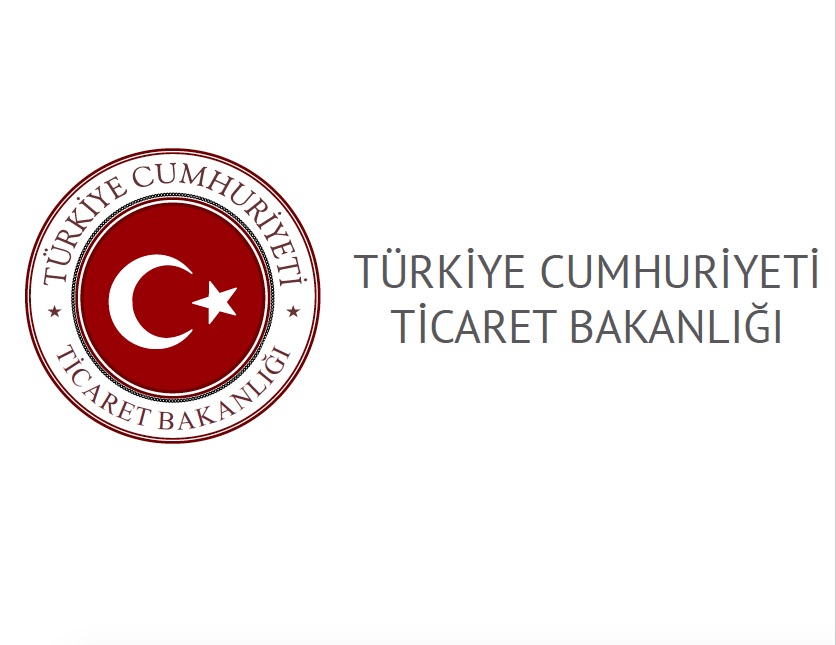 KATILIMINIZ İÇİN TEŞEKKÜR EDERİM.
37